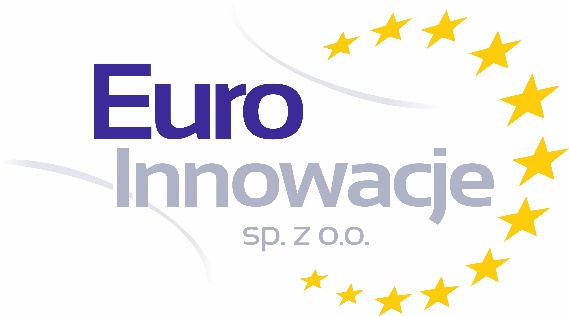 „Miasta średnie województwa 
mazowieckiego liderami e-usług ” 

Plan działań w projekcie 

Marcin Król – Prezes zarządu  
Monika Klemke-Pitek - członek zarządu

    Legionowo, 7 września 2018r
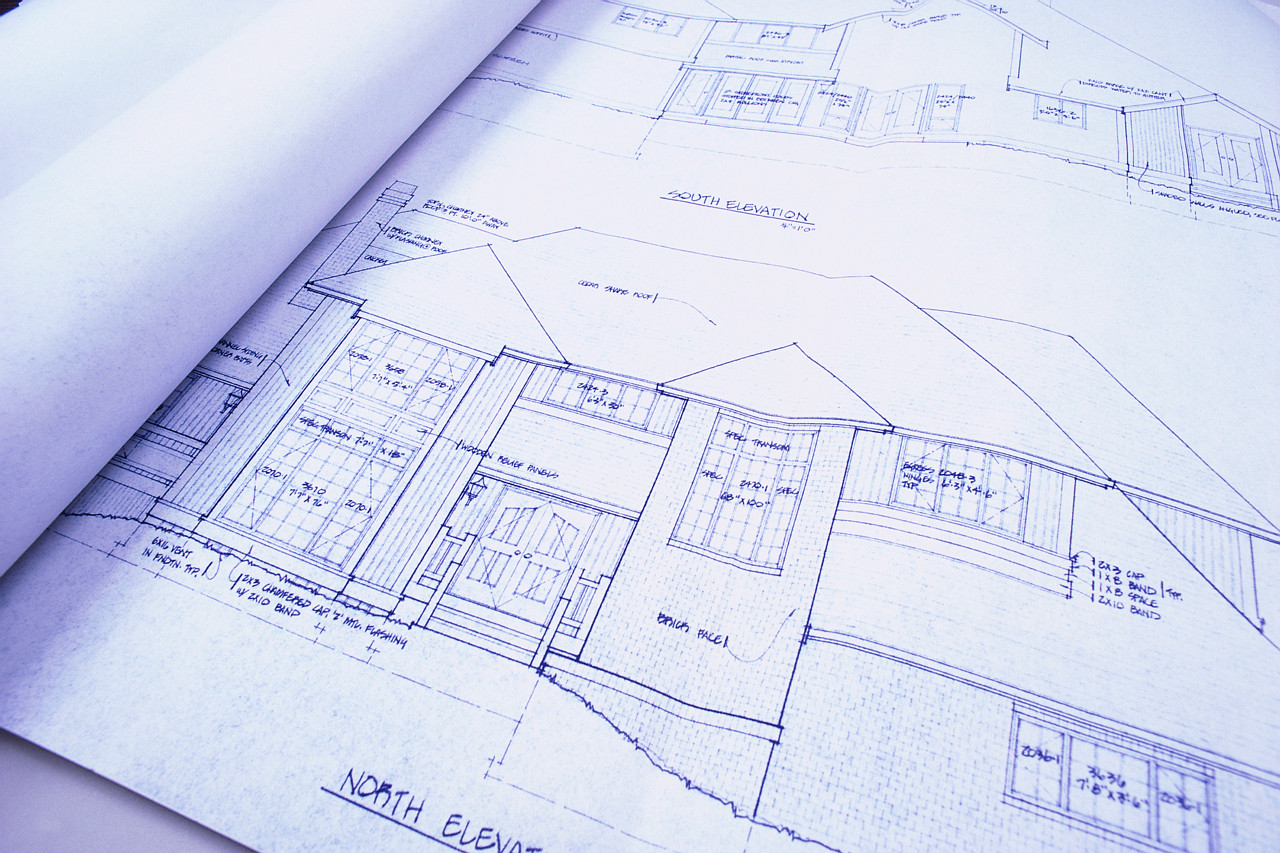 Informacje o projekcie
Projekt o nr WND-POWER.02.18.00-00-0005/18
Program POWER: Wiedza Edukacja Rozwój
Oś II: Efektywne polityki publiczne dla rynku pracy, gospodarki i edukacji
Działanie 2.18: Wysokiej jakości usługi administracyjne
Wartość projektu: 1 971 974,40 zł
Okres realizacji:  1.01.2019 - 31.03.2020
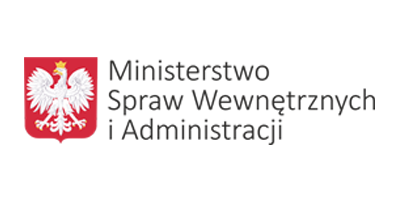 Projekt partnerski – 10 MIAST
GRODZISK MAZOWIECKI 
GRÓJEC 
JÓZEFÓW
LEGIONOWO
PIASTÓW
PŁOŃSK
PRZASNYSZ
SIERPC
WOŁOMIN
ŻYRARDÓW
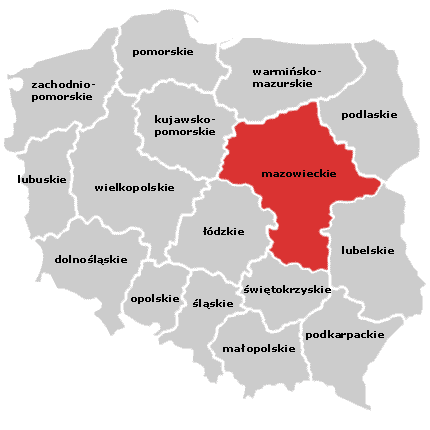 Konkurs nr POWR.02.18.00-IP.01-00-001/18
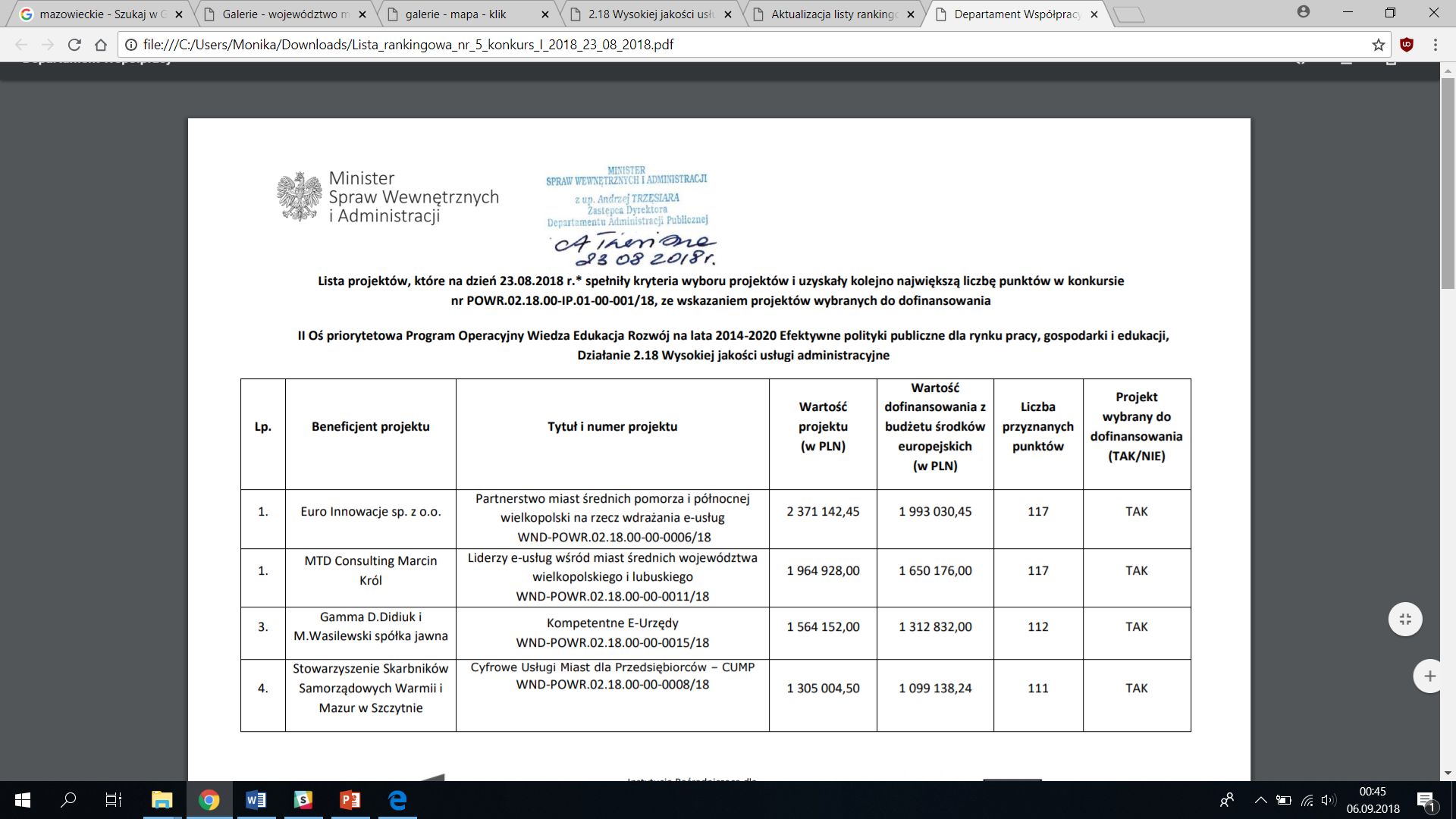 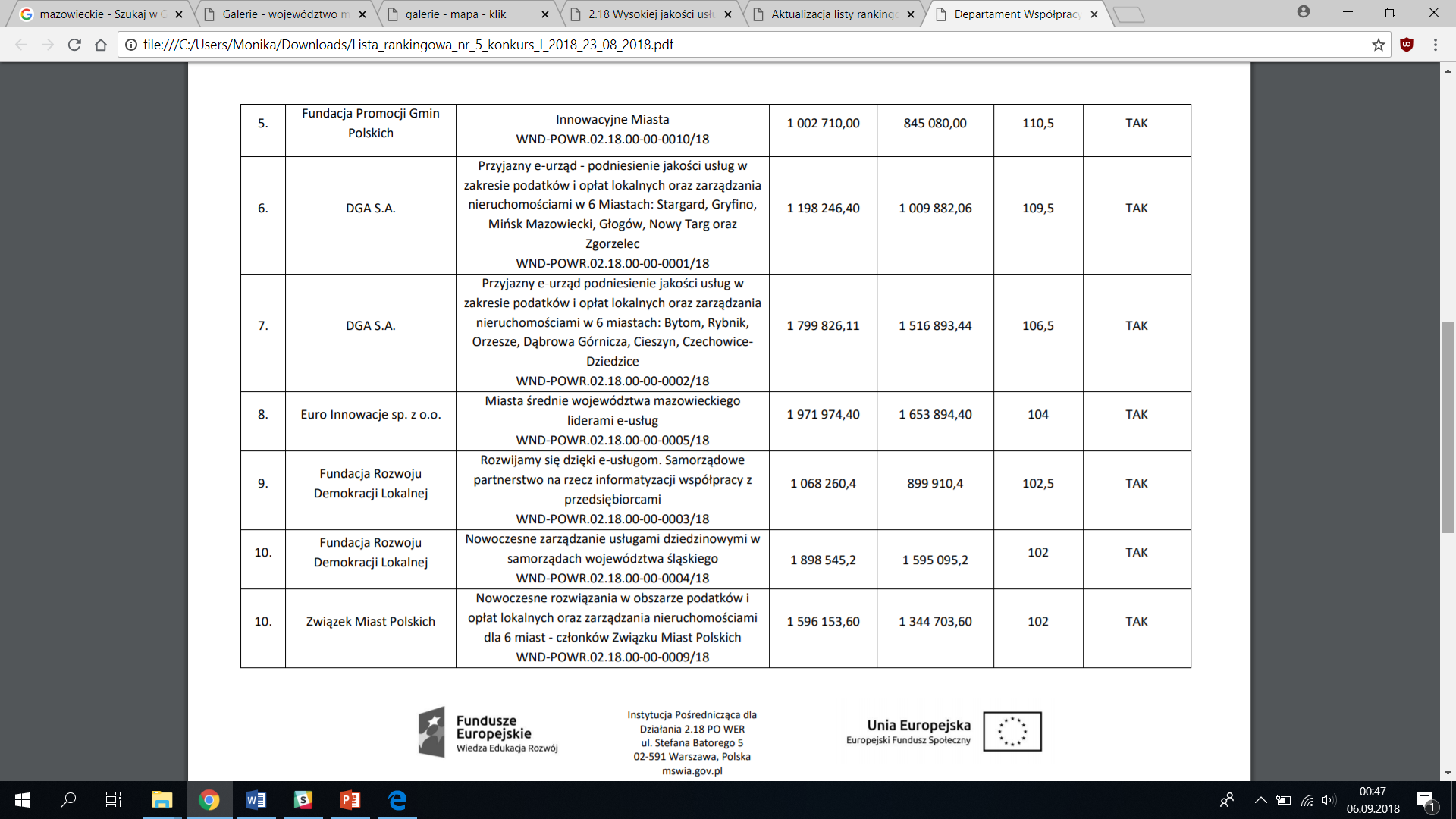 Zarządzanie projektem
Euro Innowacje - Zespół zarządzający: 

Kierownik Projektu - Monika Klemke-Pitek
Specjalista ds. Szkoleń i Wdrożeń - Marcin Król
Specjalista ds. Współpracy z Partnerami - Agata Głuchowska

Partnerzy – członkowie Grupy Sterującej: 

Rekrutacja do szkoleń - Sekretarze Miast 
Wdrażanie systemów - Informatycy  Miast
Intencja projektu
Poprawa efektywności i wzrost jakości świadczenia usług administracyjnych w 10 Urzędach JST z  woj. mazowieckiego objętych wsparciem w obszarze: podatków i opłat oraz zarządzania nieruchomościami poprzez wdrożenie nowoczesnych rozwiązań poprawiających efektywność zarządzania usługami dziedzinowymi oraz podniesienie kompetencji 349 kadr w ramach 7 zadań od 1.01.2019 do 31.03.2020
Elektronizacja procesu obsługi dla podatków i opłat, automatyzacja rozliczeń oraz poprawa dostępności do informacji o sposobie załatwienia i przebiegu sprawy (…)
Wdrożenie rozwiązań w 8 urzędach JST poprawiających dostęp do usług administracyjnych oraz informacji o lokalach użytkowych i nieruchomościach (…)
Wdrożenie rozwiązań zarządczych w 10 urzędach JST poprawiających jakość obsługi mieszkańców i przedsiębiorców  w zakresie zarządzania satysfakcją (…)
Wdrożenie rozwiązań w 4 urzędach JST w zakresie opracowania planów wykorzystania zasobu nieruchomości (…)
Doskonalenie kompetencji 90  kadr z  10 urzędów  JST w obszarze podatków (…)
Doskonalenie kompetencji 51 kadr z 10 urzędów JST w obszarze zarządzania nieruchomościami (…)
Doskonalenie kompetencji 208 kadr w 10 urzędach JST w obszarach niezbędnych (...)
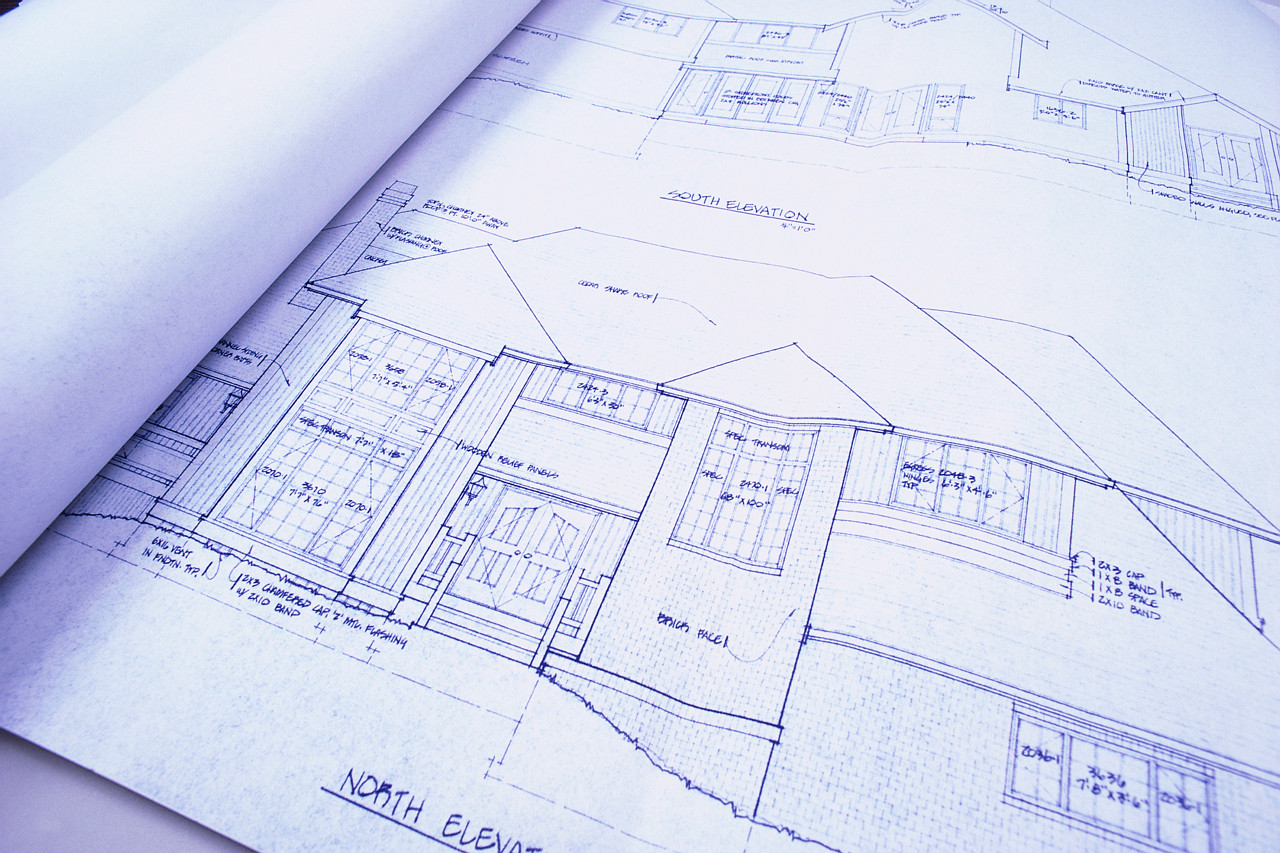 Zadania w projekcie
Zadanie 1: Elektronizacja procesu obsługi dla podatków i opłat, automatyzacja rozliczeń oraz poprawa dostępności do informacji o sposobie załatwienia i przebiegu sprawy w 9 urzędach JST
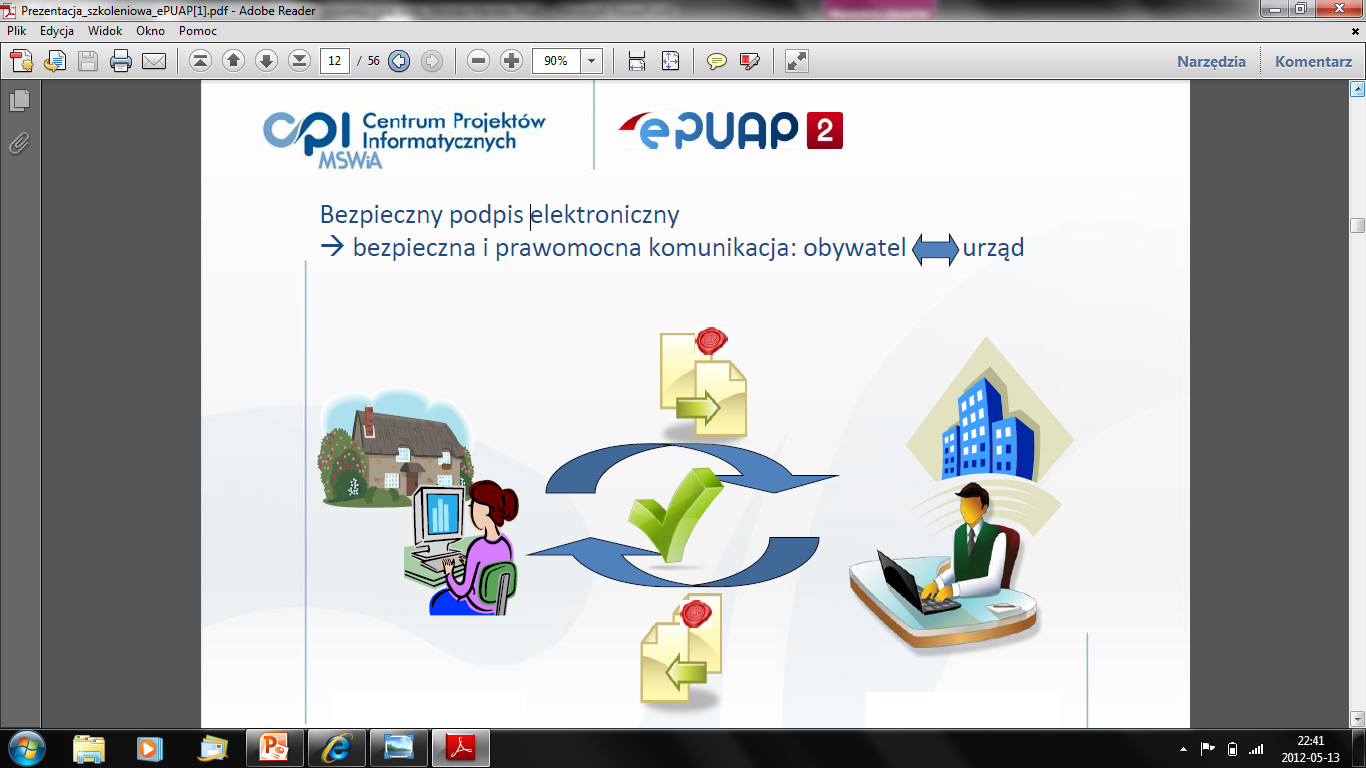 Zadanie 1: Elektronizacja procesu obsługi dla podatków i opłat, automatyzacja rozliczeń oraz poprawa dostępności do informacji o sposobie załatwienia i przebiegu sprawy w 9 urzędach JST
(zakup sprzętu i oprogramowania IT)
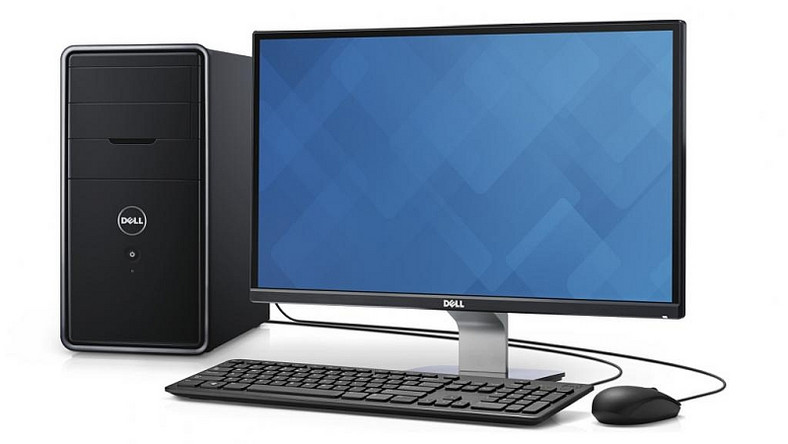 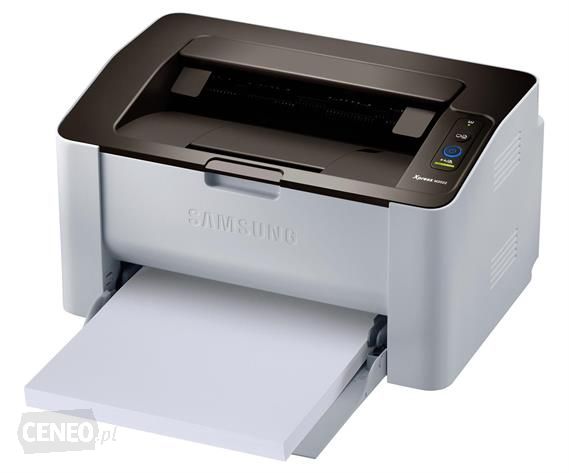 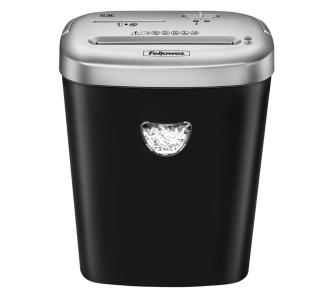 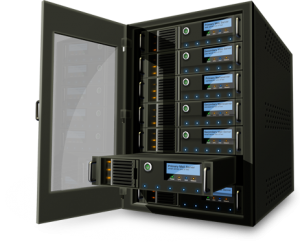 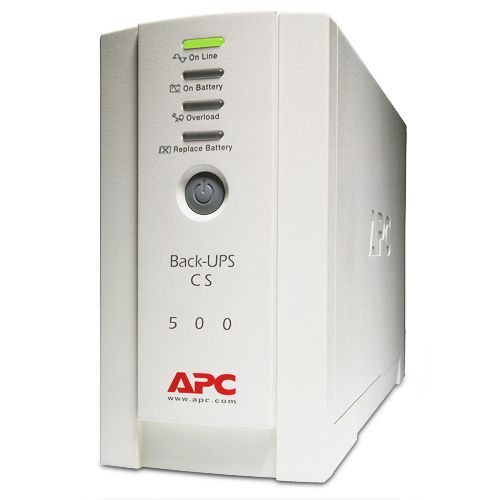 Zadanie 1: Elektronizacja procesu obsługi dla podatków i opłat, automatyzacja rozliczeń oraz poprawa dostępności do informacji o sposobie załatwienia i przebiegu sprawy w 9 urzędach JST
Rozwój e-usług na platformie ePUAP w zakresie podatków i opłat
(elektroniczne formularze podatkowe)
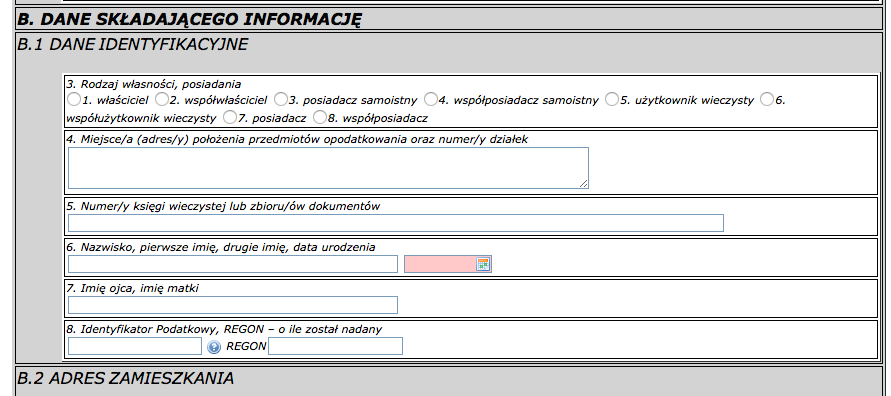 Zadanie 1: Elektronizacja procesu obsługi dla podatków i opłat, automatyzacja rozliczeń oraz poprawa dostępności do informacji o sposobie załatwienia i przebiegu sprawy w 9 urzędach JST
Tworzenie „e-boi”, „e-urząd” w sieci Internet
(dostęp mieszkańców do spraw i ich statusu on line)
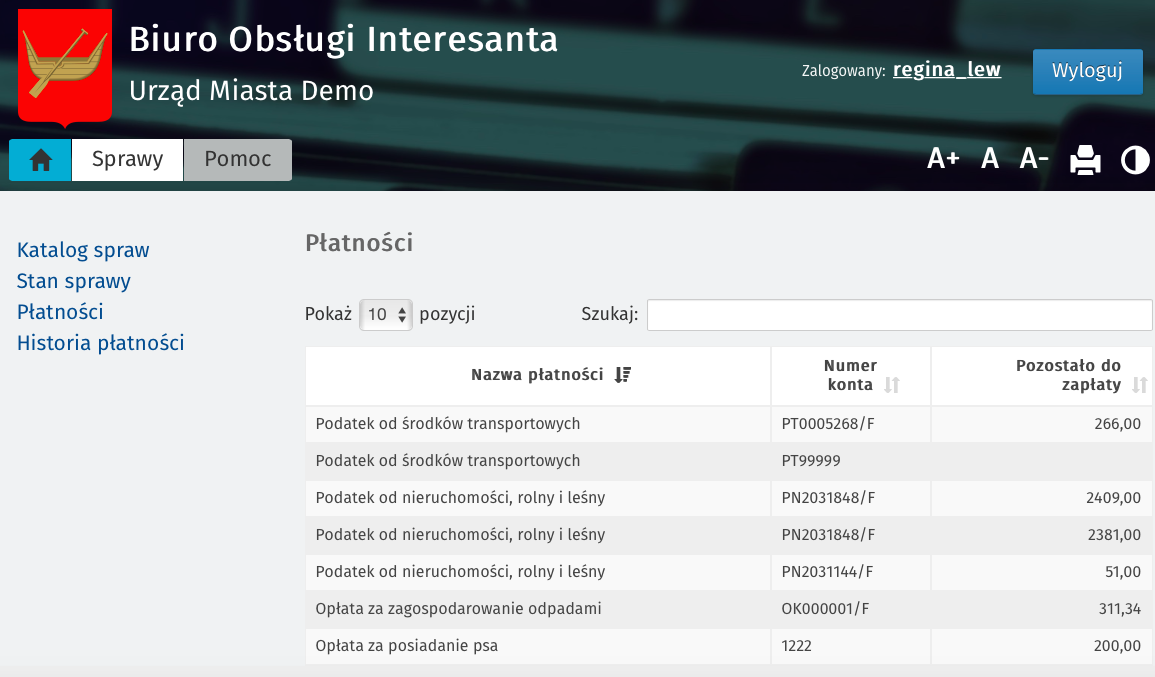 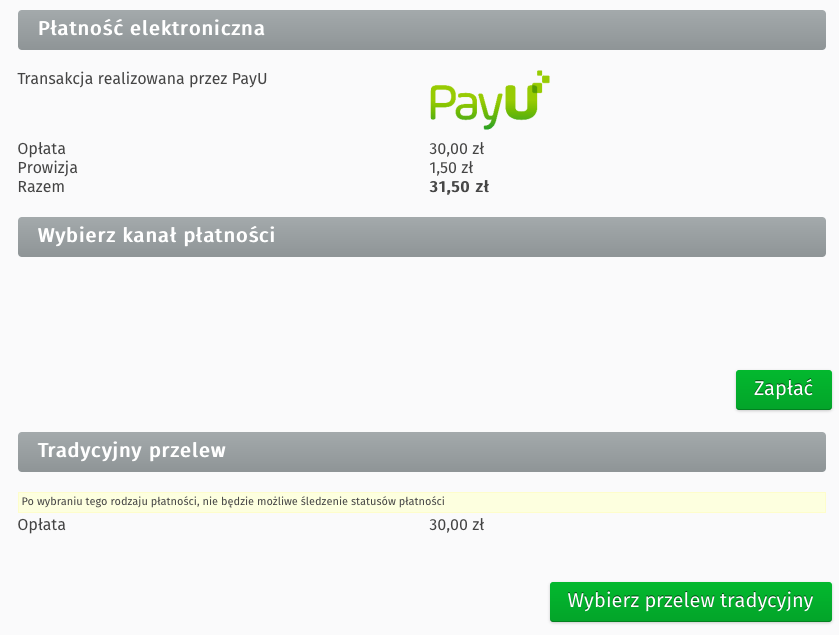 Zadanie 1: Elektronizacja procesu obsługi dla podatków i opłat, automatyzacja rozliczeń oraz poprawa dostępności do informacji o sposobie załatwienia i przebiegu sprawy w 9 urzędach JST
Tworzenie „EZD” w Urzędzie
(integracja systemów podatkowych z EOD)
Większość firm/dostawców oprogramowania SD i ESOD 
nie jest zintegrowanych.
Jakie są korzyści dla Klienta ?
Jakie są korzyści dla Urzędu ?
Zadanie 2: Wdrożenie rozwiązań w 8 urzędach JST poprawiających dostęp do usług administracyjnych oraz informacji o lokalach użytkowych i nieruchomościach gruntowych przeznaczonych pod inwestycje
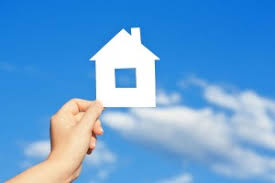 Wdrożenie portalu e-Inwestor (szukanie nieruchomości, lokali na mapie, poprzez filtrację)
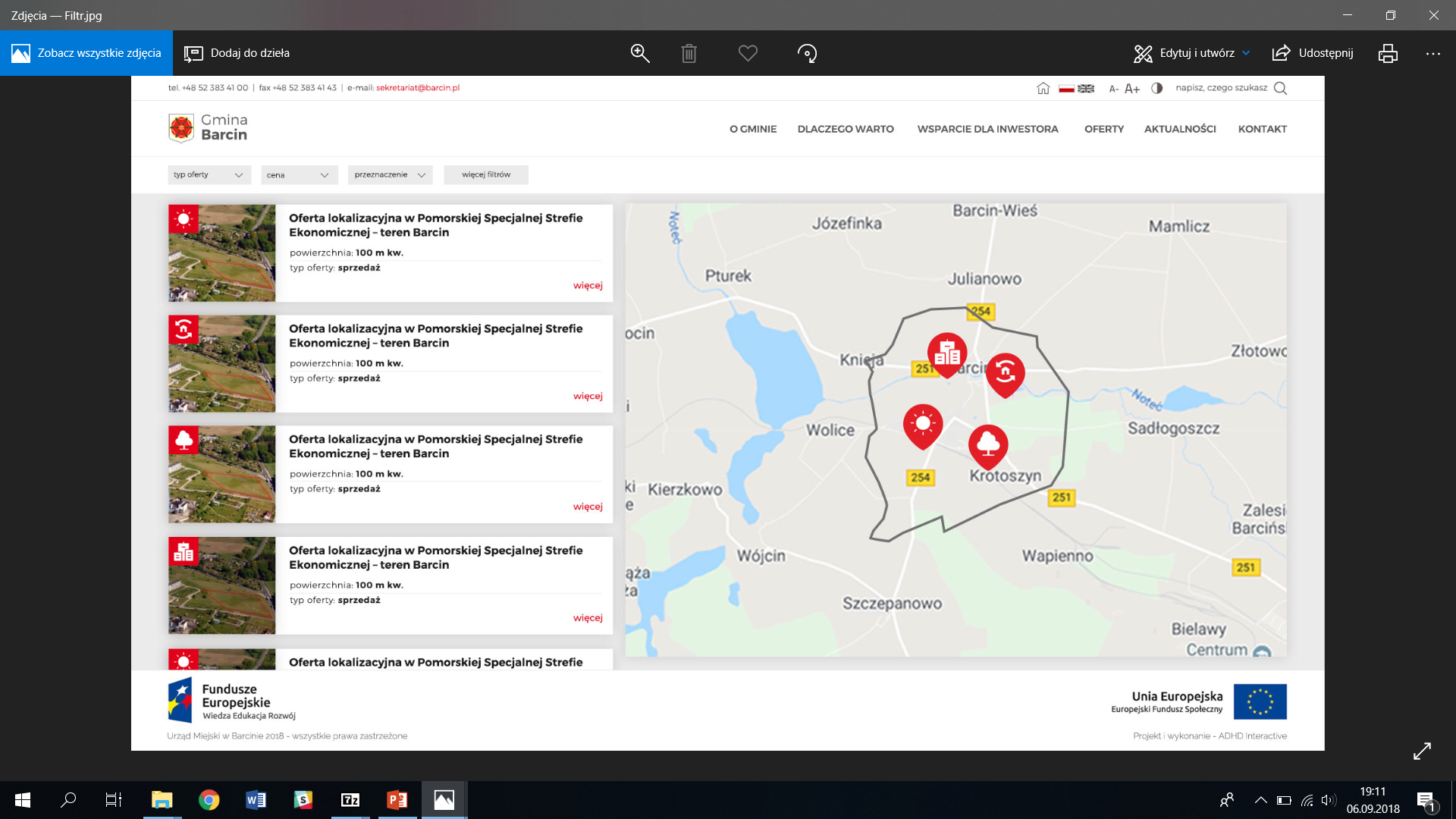 Wdrożenie portalu e-Inwestor(wyświetlanie szczegółów oferty JST)
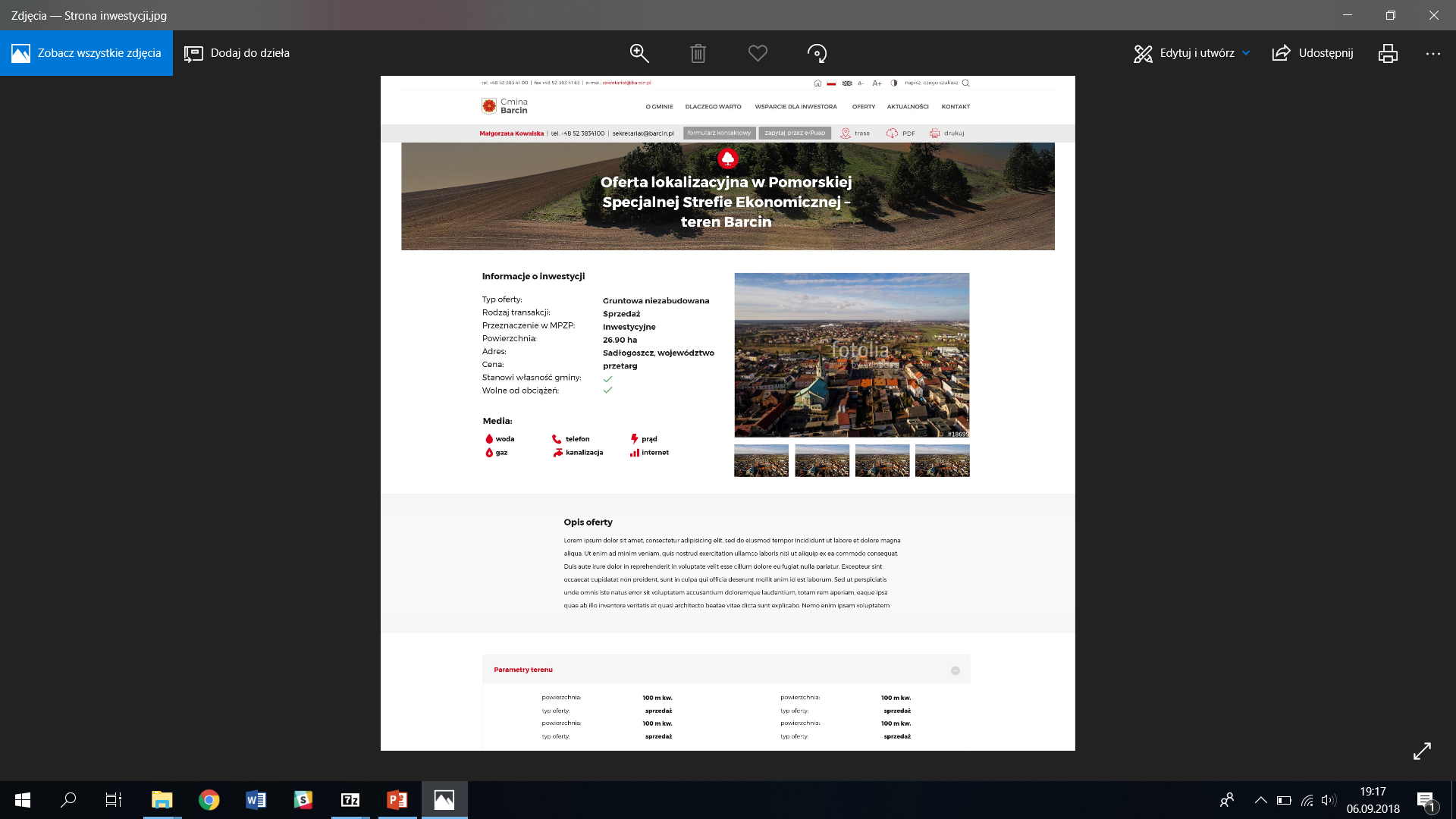 Wdrożenie portalu e-Inwestor(zapytanie o nieruchomości JST drogą elektroniczną – e-mail, e-PUAP)
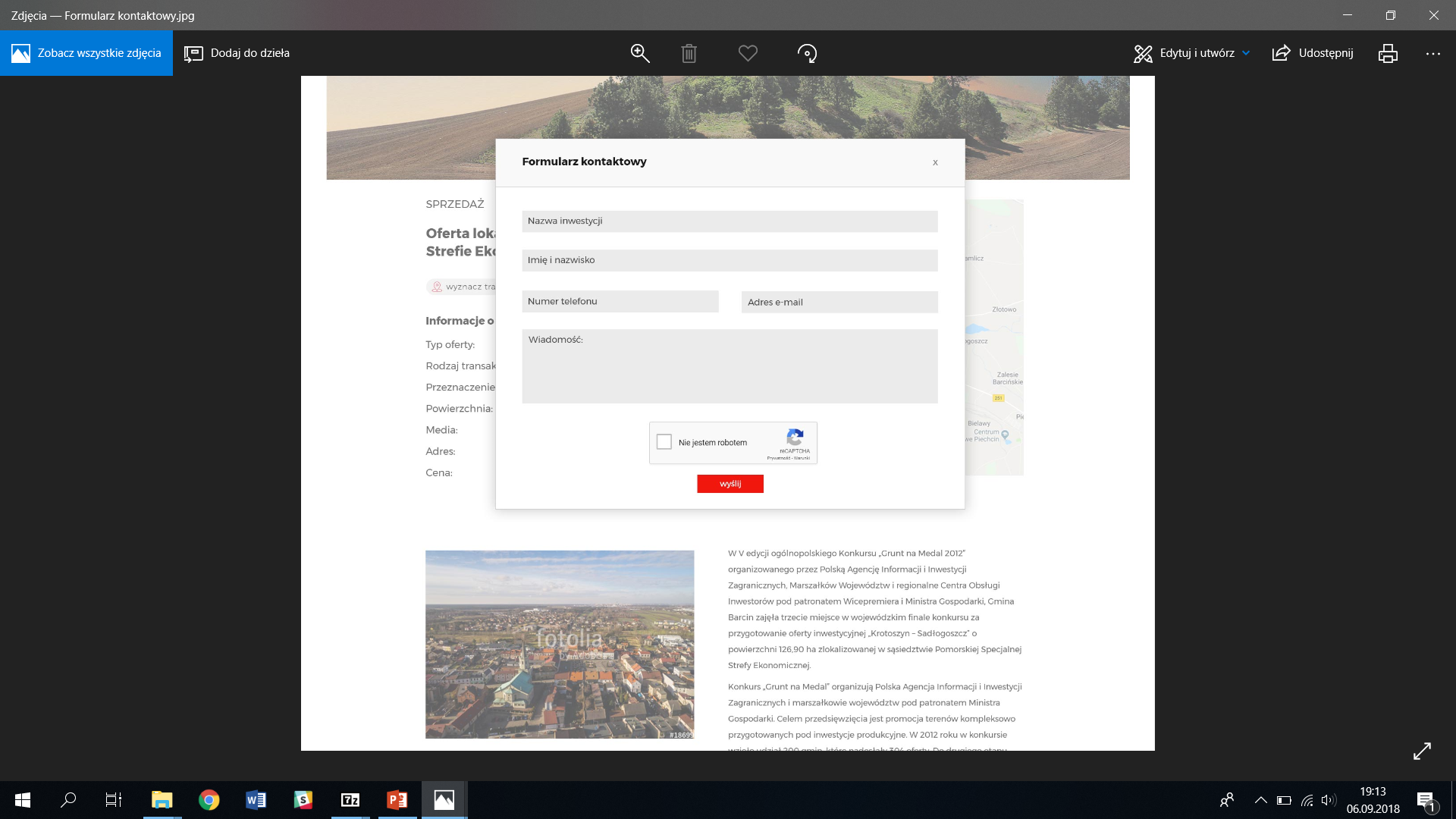 Jakie są korzyści dla Urzędu ?
Jakie są korzyści dla Klienta ?
Zadanie 3: Wdrożenie rozwiązań zarządczych w 10 urzędach JST poprawiających jakość obsługi mieszkańców i przedsiębiorców  w zakresie zarządzania satysfakcją klienta
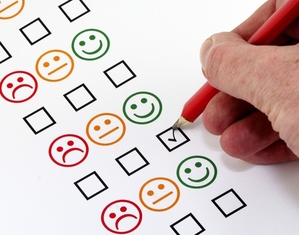 Wdrożenie e-Portalu do satysfakcji Klienta (budowanie dedykowanych formularzy ankietowych)
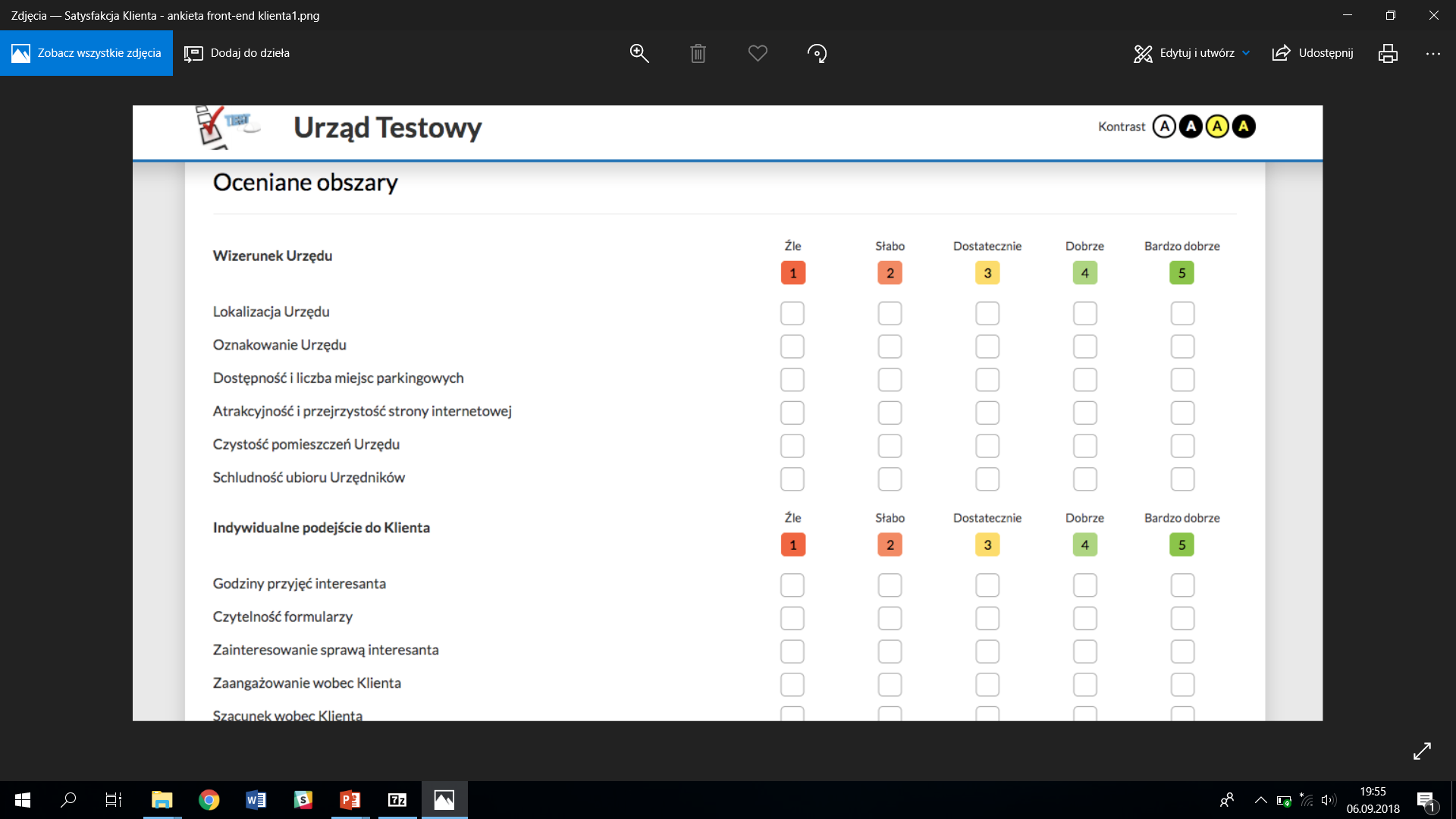 Wdrożenie e-Portalu do satysfakcji Klienta(udostępnienie Klientom formularzy elektronicznych i papierowych
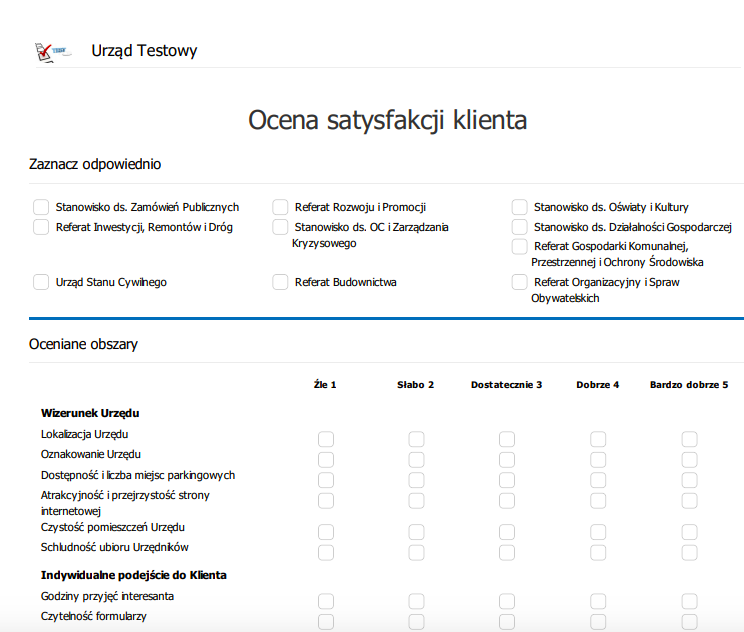 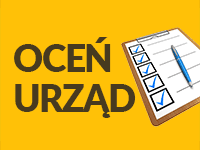 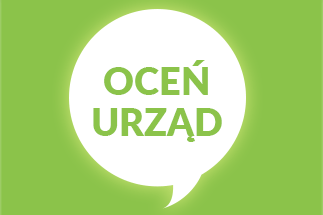 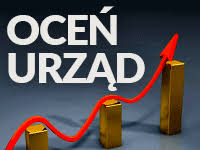 Wdrożenie e-Portalu do satysfakcji Klienta(tworzenie raportu generującego wyniki pomiaru)
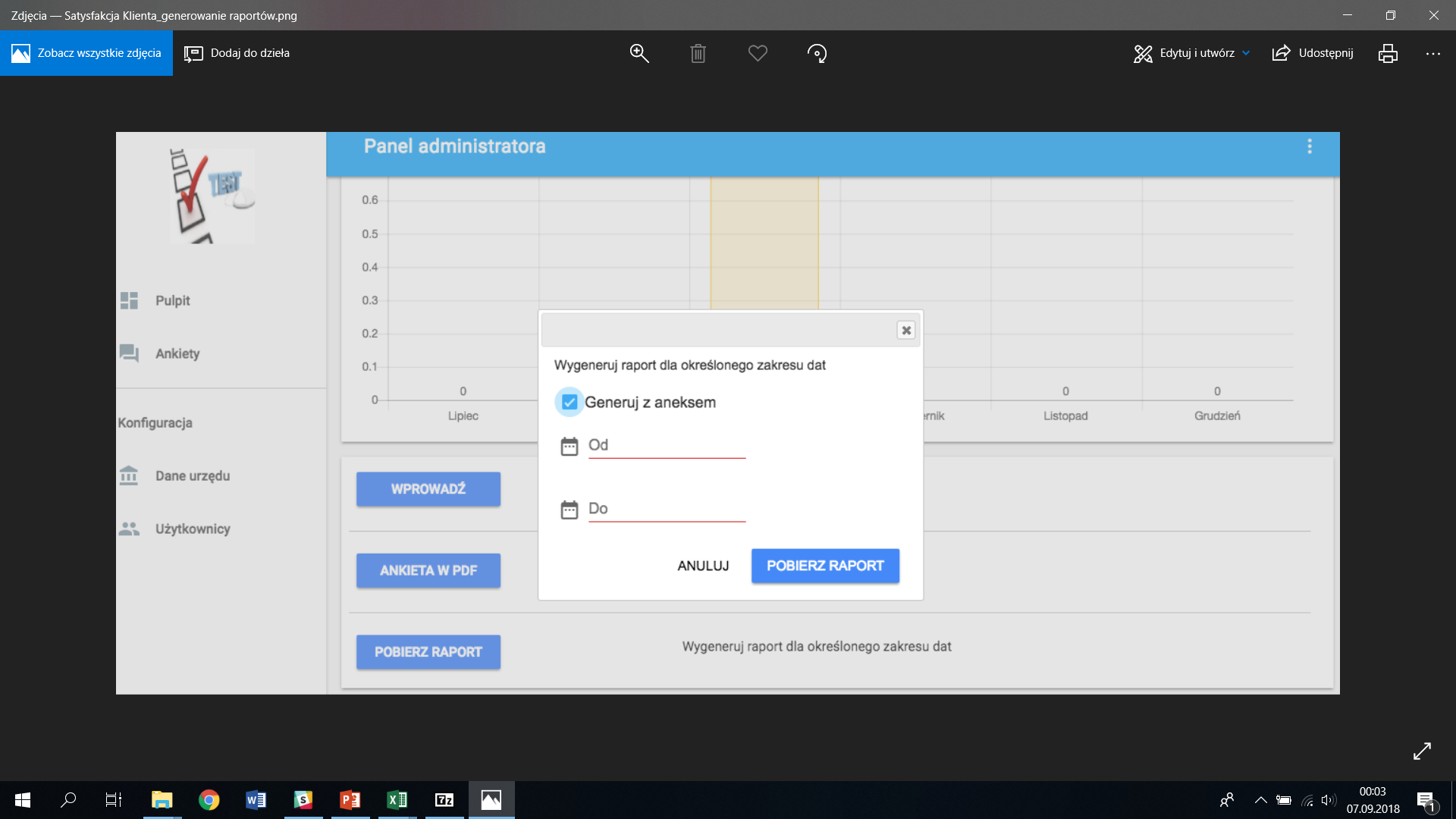 Wdrożenie e-Portalu do satysfakcji Klienta (analiza raportu podsumowującego wyniki pomiaru)
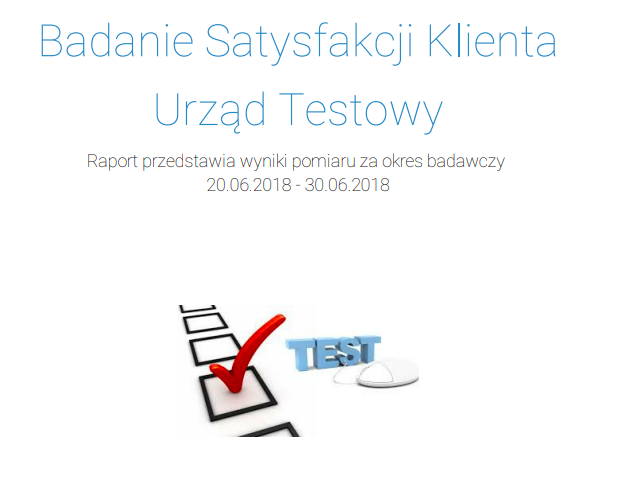 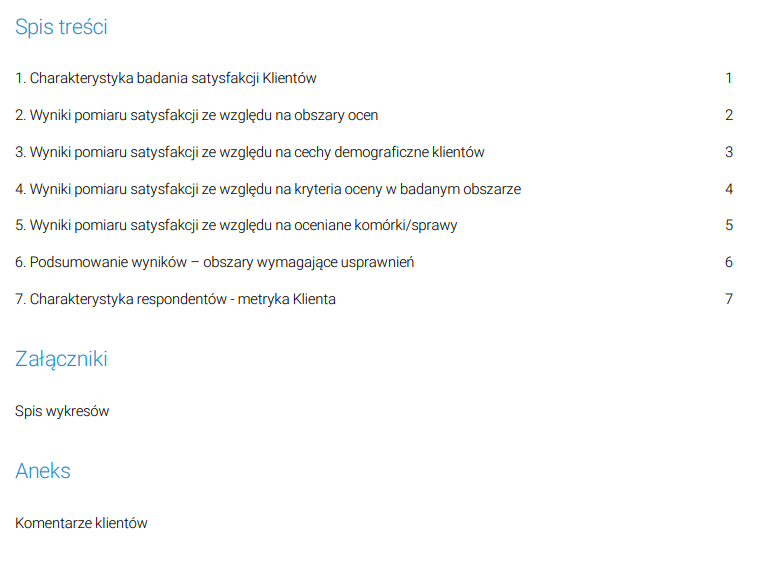 Jakie są korzyści dla Urzędu ?
Jakie są korzyści dla Klienta ?
Zadanie 4: Wdrożenie rozwiązań w 4 urzędach JST w zakresie opracowania planów wykorzystania zasobu nieruchomości, zagospodarowania pustostanów, skutecznej realizacji umów najmu i dzierżawy, elektronizacji procesu świadczenia usług i ewidencji nieruchomości
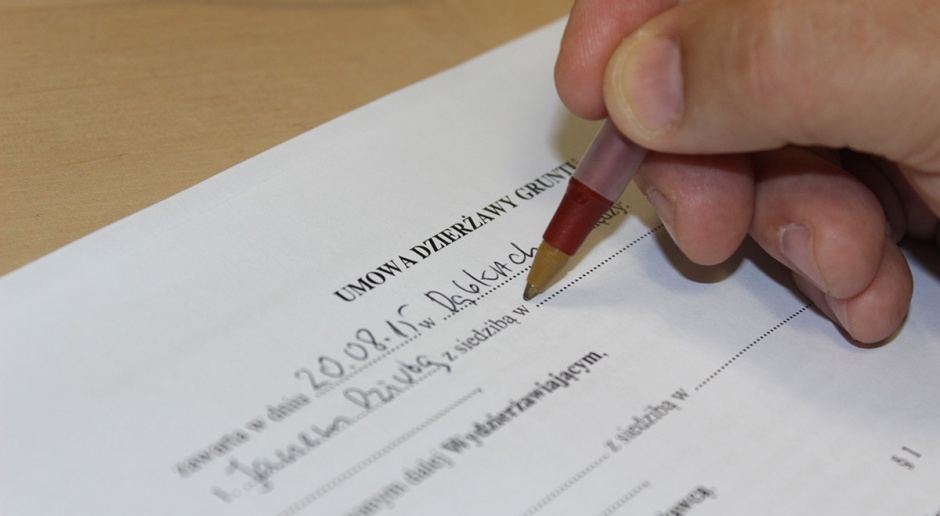 Zadanie 4: Wdrożenie rozwiązań w 4 urzędach JST w zakresie opracowania planów wykorzystania zasobu nieruchomości, zagospodarowania pustostanów, skutecznej realizacji umów najmu i dzierżawy, elektronizacji procesu świadczenia usług i ewidencji nieruchomości
Zakup i wdrożenie systemów dla potrzeb: 
opracowania planów wykorzystania zasobu nieruchomości, zagospodarowania pustostanów - GRODZISK
elektronizacji procesu świadczenia usług i ewidencji nieruchomości (z funkcją wypisu i wyrysu oraz prowadzenia rejestru decyzji o warunkach zabudowy i decyzji lokalizacji inwestycji celu publicznego) - JÓZEFÓW
realizacji umów najmu i dzierżawy zawierającego ewidencję i wymiar opłat z tytułu użytkowania wieczystego i dzierżaw czasowych - PRASNYSZ
świadczenia internetowej obsługi interesantów w obszarze  skutecznej realizacji umów najmu i dzierżawy oraz elektronizacji procedur świadczenia usług i ewidencji nieruchomości (z funkcją udostępniania informacji o nieruchomościach i wysokości podatków i opłat w Internecie oraz dokonania e-płatności) - WOŁOMIN
Zad. 5,6,7- Szkolenia 349 kadr
Forma szkoleń:                        zjazdowa z noclegiem i wyżywieniem poza miejscem zamieszkania 

Harmonogram:                                       2 zjazdy w miesiącu

Liczba dni:                                     4 dni szkoleń x 8h w czasie pracy =32h (wkład własny) 

Miejsce szkoleń:                              do uzgodnienia …. 
Zadanie 5 Doskonalenie kompetencji 90 kadr z 10 urzędów JST w obszarze podatków i opłat

90 osób zajmujących się podatkami i opłatami
Tematy: 
1.Ordynacja podatkowa
2.Ordynacja podatkowa – orzecznictwo
3.Obsługa e-dokumentu w ESOD i SD w świetle instrukcji kancelaryjnej i e-Puap*
4.Zmiany w podatkach i opłatach lokalnych
Zadanie 6 Doskonalenie kompetencji 51 kadr z 10 urzędów JST w obszarze zarządzania nieruchomościami

     51 osób zajmujących się zarządzaniem nieruchomościami, lokalami użytkowymi i nieruchomościami gruntowymi przeznaczonymi pod inwestycje lub promocją inwestycji w regionie
Tematy: 
1.Gospodarka nieruchomościami, odpadami i ochrona środowiska
2. Praktyczne aspekty promocji, zbywania, dzierżawy i najmu zasobów nieruchomości
3. Prawne aspekty planowania i zagospodarowania przestrzennego w samorządzie gminny
4.Tworzenie i zarządzanie mieszkaniami chronionymi, o których mowa w art. 53 ustawy o pomocy społecznej
Zadanie 7 Doskonalenie kompetencji 208 kadr z 10 urzędów JST w obszarach niezbędnych dla poprawy efektywności zarządzania usługami dziedzinowymi 

24 osoby zajmujące się obsługą informatyczną urzędu
Temat: 
Certyfikowane szkolenia Administering Windows Server® 2016
Zadanie 7 Doskonalenie kompetencji 208 kadr z 10 urzędów JST w obszarach niezbędnych dla poprawy efektywności zarządzania usługami dziedzinowymi

64 osób na kierowniczych stanowiskach urzędniczych
Tematy: 
1. Cyberprzestrzeń - bezpieczeństwo w pracy z komputerem i przeglądarką internetową
2. Ochrona danych osobowych, udostępnienie informacji publicznej
3. Zarządzanie e-dokumentem w świetle KPA i instrukcji kancelaryjnej i e-Puap
4. Zarządzanie personelem i delegowanie zadań
Zadanie 7 Doskonalenie kompetencji 208 kadr z 10 urzędów JST w obszarach niezbędnych dla poprawy efektywności zarządzania usługami dziedzinowymi

    120 osób wg potrzeb stanowisk pracy, zajmujący się  przepływem korespondencji elektronicznej i obsługą klienta
Tematy: 
1.Komunikacja i obsługa klienta
2.Narzędzia elektroniczne: arkusze kalkulacyjne (EXCEL)
3.Obsługa e-dokumentu w ESOD i SD w świetle instrukcji kancelaryjnej i e-Puap
4.Ochrona danych osobowych, udostępnienie informacji publicznej
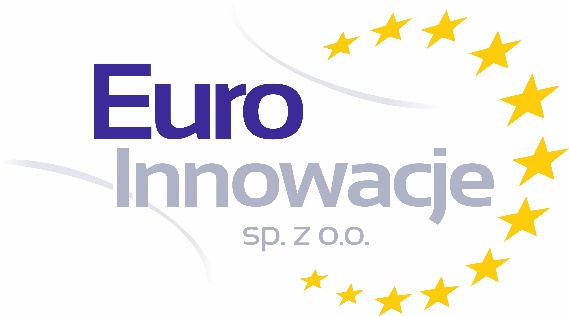 „Miasta średnie województwa 
mazowieckiego liderami e-usług ” 


Marcin Król – prezes zarządu  
Monika Klemke-Pitek - członek zarządu

    Legionowo, 7 września 2018r